ТЕМА: «Соціально-політична структура суспільства»
План:
1.	Актуальність дослідження соціально-політичної структури суспільства. Основні підходи до визначення.
2.	Основні елементи соціально-політичної структури суспільства.
3.	Критерії соціально-політичного поділу.
4.	Трансформація соціально-політичної структури.
5.	Політична структурація українського суспільства.
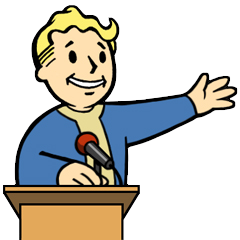 Поняття «соціально-політична структура суспільства» виступає істотним чинником організації політичного життя суспільства і визначає важливі складники політики: мету, суб´єктів, ієрархію влади. 
       А оскільки політика безпосередньо впливає на усі інші сфери суспільного життя — економічну, соціальну, національну, культурну, то дослідження соціально-політичної структури є вкрай  необхідним і важливим напрямком соціологічного аналізу.
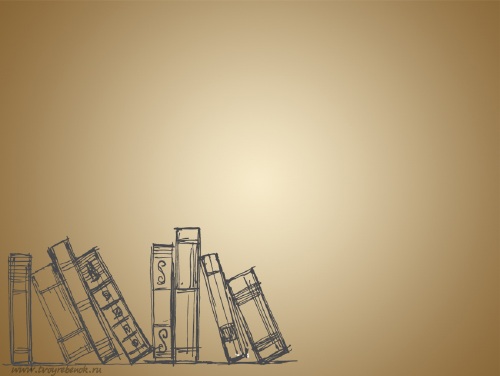 Cоціально-політичний поділ  це будь-які розмежування, які мають місце в політичній системі суспільства. До них відносяться конкретні соціальні групи, виокремлені на основі політичних критеріїв, таких як ідеологія, партійність, доступ до влади і розподілу ресурсів.
Предметом дослідження при цьому стає структура конкретного суспільства, а точніше – динаміка його змін, які ведуть до змін політичних.
Аналіз соціально-політичної структури суспільства дає змогу виявити:
1) політичні і партійні еліти;
2) причини політичної конкуренції;
3) джерела політичних конфліктів;
4) можливості формування соціальної злагоди.
Серед найбільш відомих авторів, що досліджували соціально-політичну структуру суспільства можна виділити:
Класики
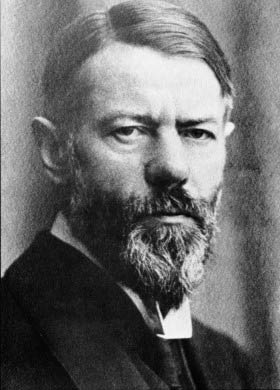 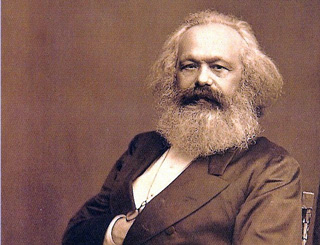 К. Маркса (теорія правлячих 
класів)
М. Вебера (теорія 
бюрократії)
Сучасні науковці:
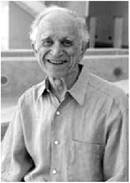 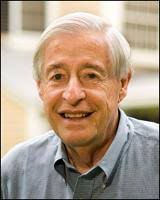 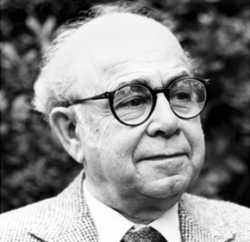 Сідней Верба
Габріель Алмонд
Девід Істон
вважають існування соціально-політичних груп фундаментальною основою ліберальної демократії. «Відсутність у суспільстві структурованого поділу,  -  зумовлює складність розуміння того як справді може функціонувати демократична політика
поділ на основі політичними цінностями і переконаннями, тобто 
за ідеологією
Стефано Бартоліні та Пітер Маєр використовують поняття “соціополітичний поділ”  як явище, що поєднує соціальну структуру суспільства з існуючим у ньому політичним устроєм.
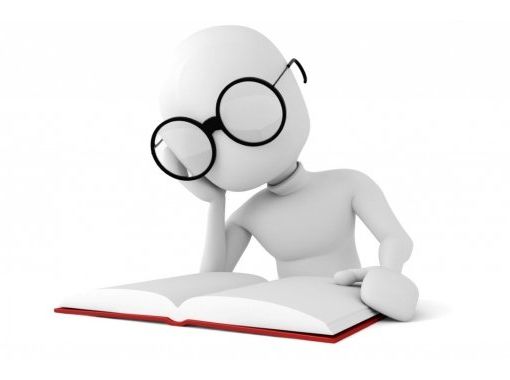 соціополітичний поділ – це стабільний уклад поляризації політичної спільноти, в рамках якого визначені соціальні групи здійснюють підтримку конкретних напрямків політики, а також політичних партій, які є їх представниками,
Основні елементи соціально-політичної структури суспільства
Політичні еліти
Політичні лідери
Політичні партії
Громадські рухи
Державний апарат
Групи тиску
Політичні партії  великі соціальні групи, об’єднані на основі певного інтересу, ідеології (правлячі, опозиційні, позапарламентські і т.ін.);
Політичні лідери – керівники політичних партій.
Громадські рухи (це добровільне формування людей, що виникає на основі їхнього свідомого волевиявлення відповідно до спільних політичних інтересів, прав і свобод.
Державний апарат (юридично оформлена система державних органів для здійснення державної влади. Поділяється на центральний, регіональний і місцевий. Іншими словами – це бюрократія, чиновництво).
Політичні еліти (внутрішньо єдина соціальна сукупність осіб, яка складає меншість, але виступає суб'єктом підготовки та прийняття важливих стратегічних рішень у сфері політики. 
Групи тиску – це об'єднання людей, що формуються з метою вираження й відстоювання своїх інтересів за допомогою цілеспрямованого впливу на інститути публічної влади: лобістські групи, групи підтримки політичних кампаній, зацікавлені групи, олігархічні групи
Сукупність усіх цих елементів становить соціально-політичну структуру суспільства, забезпечує реалізацію владних повноважень, гарантує керованість усіма суспільними справами, визначає політичну конкуренцію та створює (або запобігає) політичні конфлікти.
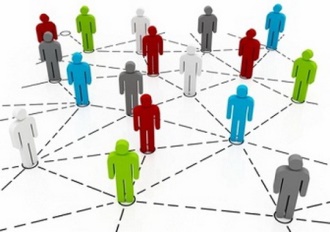 Критерії соціально-політичного поділу.
1. Ранги державної ієрархії. Визначаються вони ступенем впливу на прийняття політичних рішень
2. Партійна належність.
3. Ранг партійної ієрархії.
Серед найбільш вагомих вартостей можна назвати такі як "влада", "ранг", "роль", "статус", "посада", "престиж". Влада - це головний критерій 
престижу, становища.
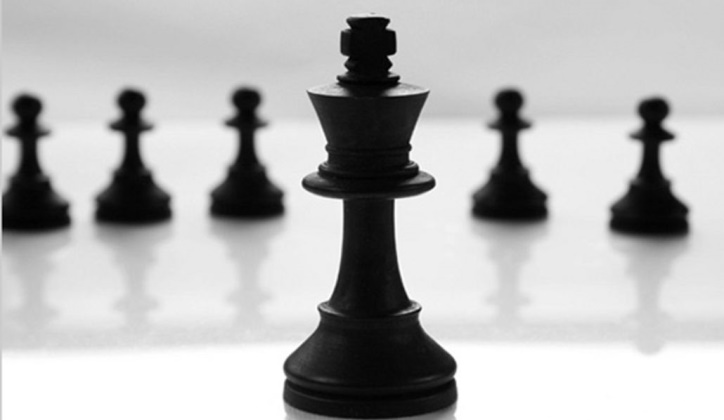 Тенденції трансформації СП структури.
Головною тенденцією сучасних соціально-політичних процесів є зростання державного апарату, ріст чисельності чиновників. Таку тенденцію описав англійський політолог, письменник Сірія Н.Паркінсон (1909 р.н.). В аксіоматичній формі перший закон Паркінсона проголошує: чиновник множить чиновників, але не суперників; чиновник працює один для іншого.
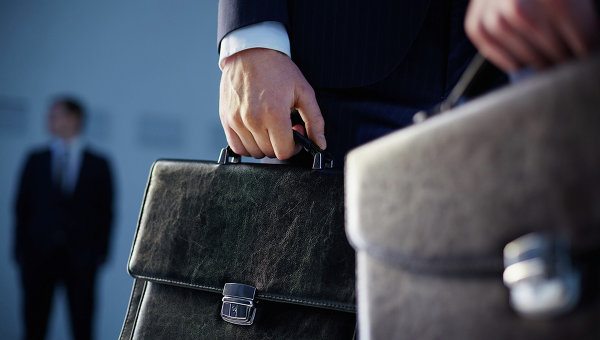 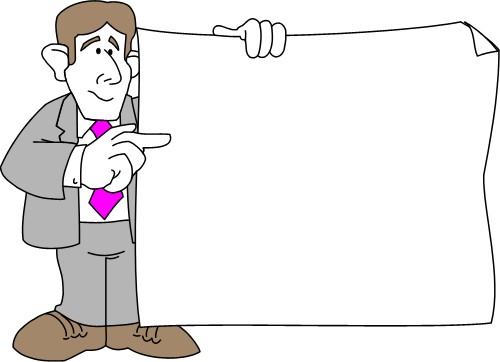 Вважається, що число чиновників в цілому зростає безупинно, що дає змогу говорити деяким політологам і соціологам про "адміністративну революцію". Сьогодні головною негативною рисою бюрократії стала не її зростаюча чисельність, а те, що вона в своїй діяльності обминає успішно парламентський і громадський контроль.
Сама по собі бюрократія не є злом. Вона в стані зберігати соціально-культурний образ різноманітних груп населення, але це можливо лише за умов, що вона буде зберігати демократичні принципи. 
Це можливо тоді, коли вибраний керівник може бути переобраний або знятий за вимогою виборців.
Все це стане можливим при нормальній, регулярній циркуляції панівних груп легітимної влади.
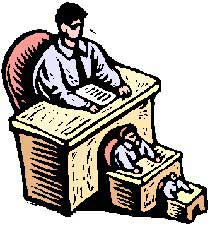 Політична структуризація українського суспільства
        Важливою і невід'ємною умовою стабілізації і успішного функціонування будь-якого суспільства є його ідеологічна структуризація. Досягається вона через поширення ідеології, з якою більшість громадян ідентифікують свої політичні інтереси. 
        Безідеологічних суспільств об'єктивно не існує. Ідеологічна боротьба — закономірне соціальне явище. Ідеології презентують відповідні політичні партії, громадські об'єднання, рухи й організації, у яких громадяни реалізують свої інтереси, запити і потреби, підтримують чи не підтримують формальну владу та її структури. 
        Найдієвішим засобом перетворення волі індивідів на колективну волю, забезпечення участі громадян у формуванні політики держави є саме політичні партії, кожна з яких має власні ідеологічні засади, систему норм і цінностей, соціальну базу, зорієнтовану і розраховану на конкретні соціальні групи.
У сучасній Україні, станом на 2018 рік, офіційно зареєстровано близько 300 політичних партій, які охоплюють увесь спектр ідеологій, однак по-різному їх сповідують, відображають і реалізують, мають далеко не однаковий статус, авторитет, рівень впливу на процеси структуризації українського суспільства, на громадян загалом. 
       Окремі з них взагалі не мають суспільного значення, вони утворені під певні особистості і практично нічого для вирішення суспільних проблем не роблять, лише дезінформують громадян. Мало того, деякі партії суттєво відволікають увагу суспільства від тих політичних сил, які потенційно могли б зорганізувати більшість громадян і вплинути на соціально-економічні, політичні та суспільні зміни, зменшують авторитет і популярність таких структур.